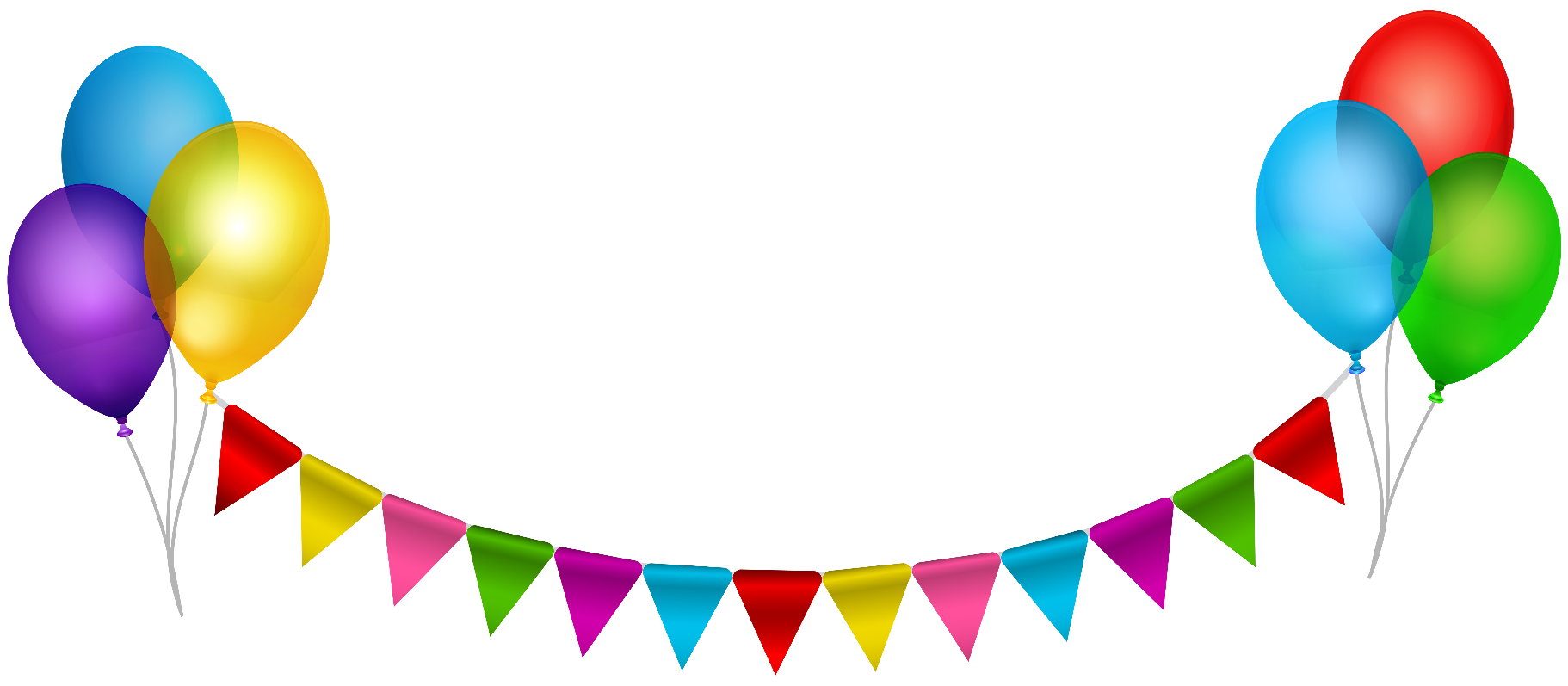 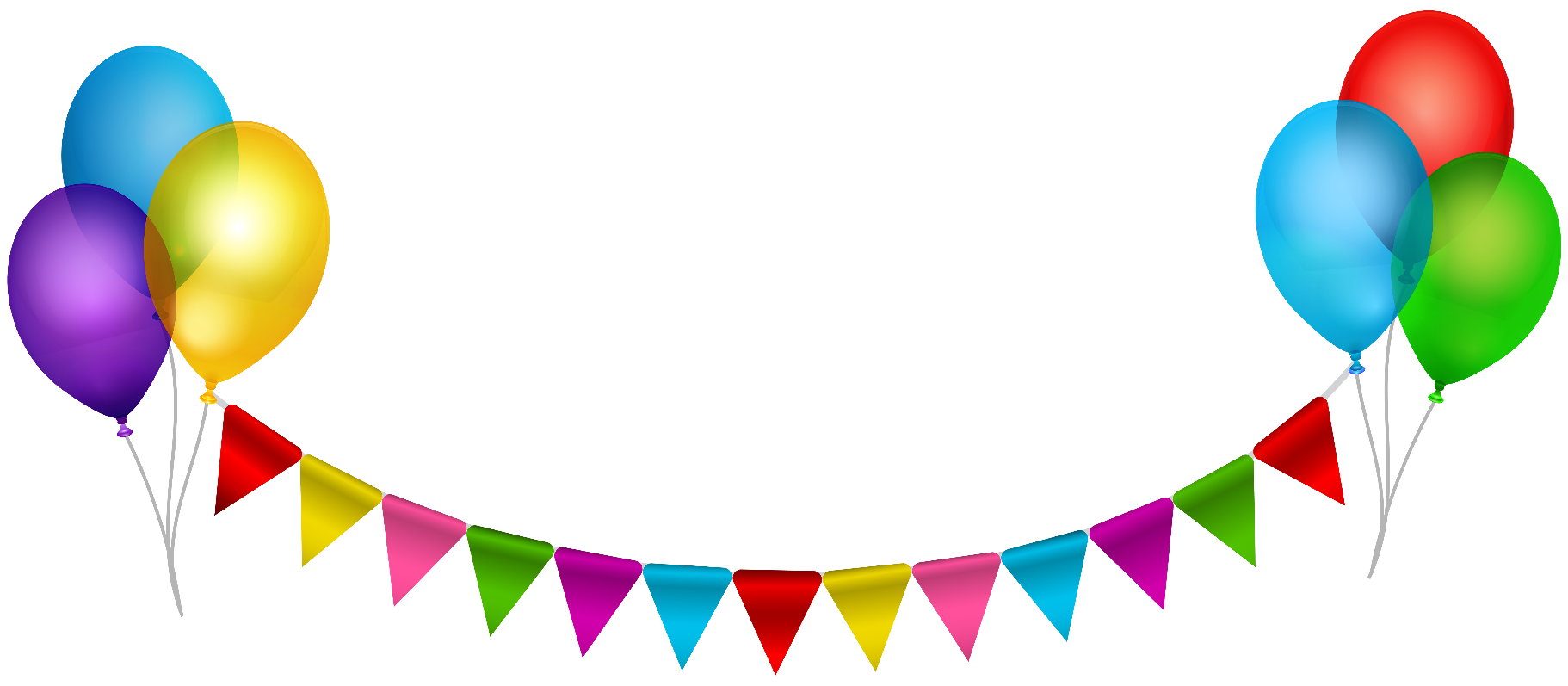 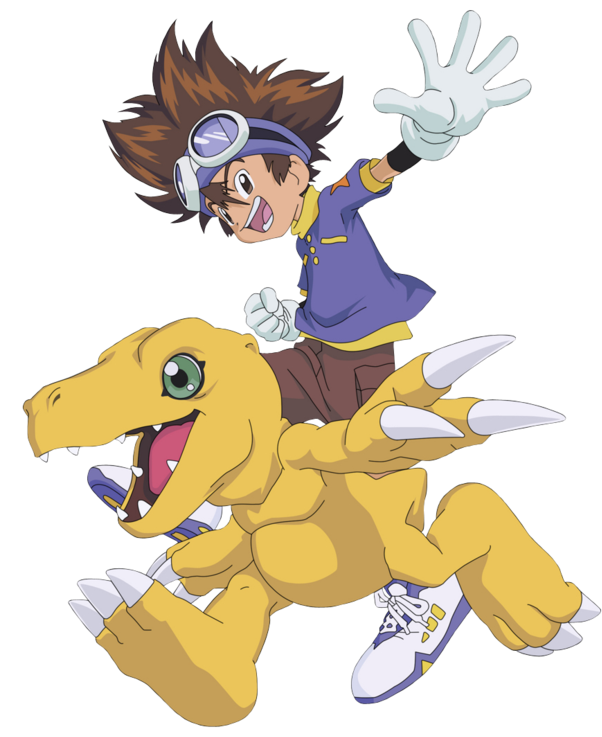 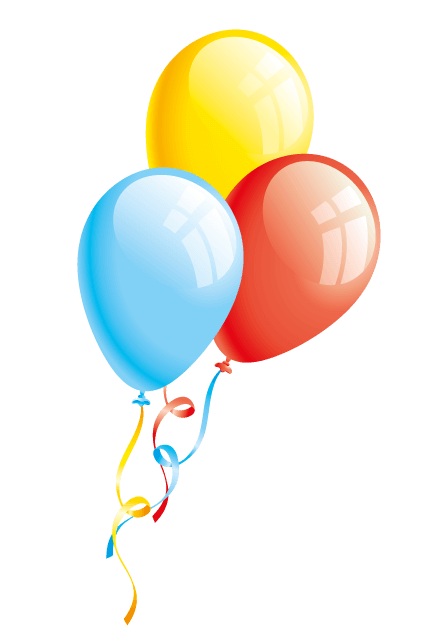 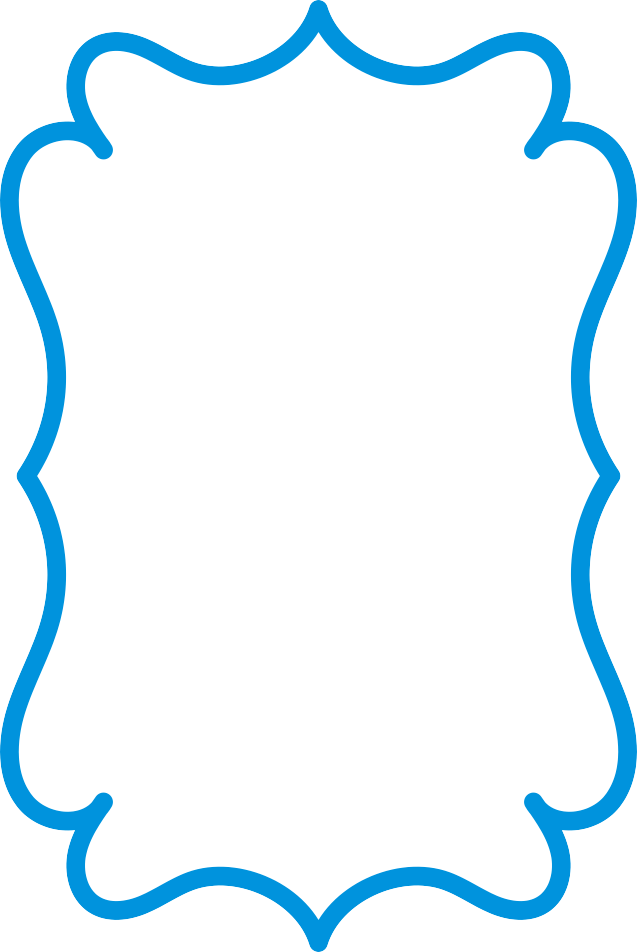 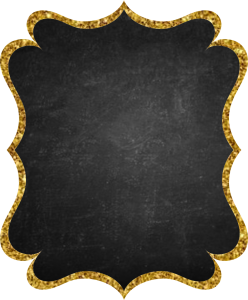 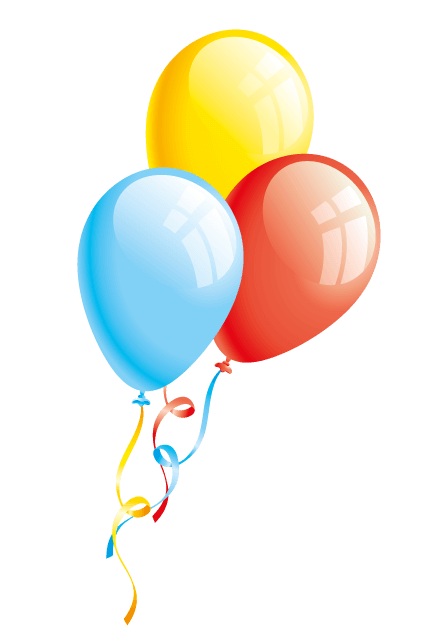 DANIEL
CUMPLE 9
Ven a festejar conmigo
Día: Sábado 29 de Enero
Hora: 4:00 pm. 
Lugar: Calle Santa
 María #47
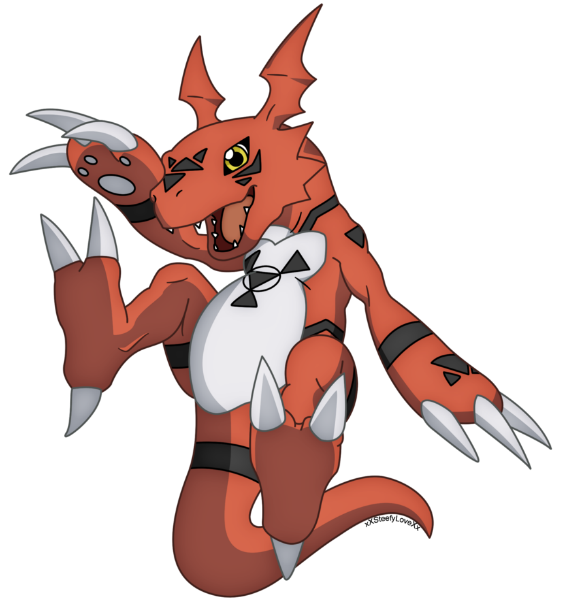 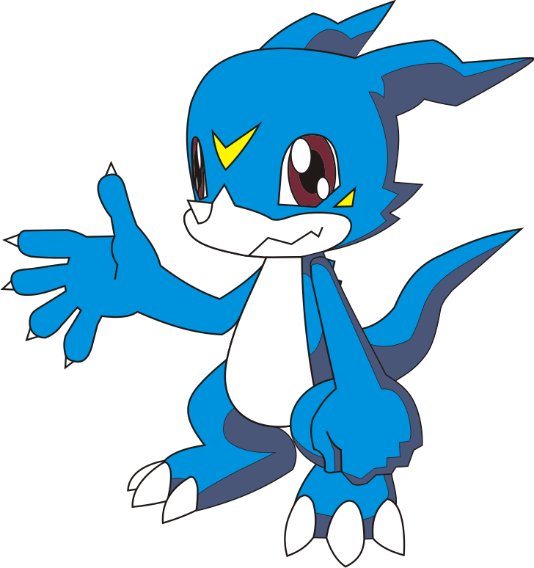 www.megaidea.net